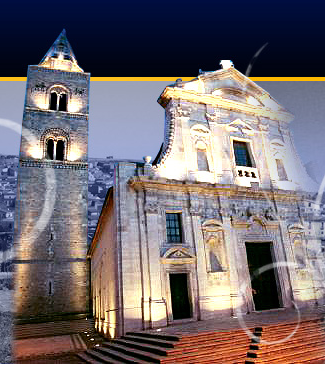 La ministerialità nella chiesa di Melfi-Rapolla-Venosa. Prospettive future intervento di don Luciano MEDDI al convegno diocesano. Melfi 21 giugno
www.lucianomeddi.eu
1
Introduzione
Evangelii gaudium 24: Prendere l’iniziativa, coinvolgersi, accompagnare, fruttificare e festeggiare
La Chiesa “in uscita” è la comunità di discepoli missionari che prendono l’iniziativa, che si coinvolgono, che accompagnano, che fruttificano e festeggiano. “Primerear – prendere l’iniziativa”: vogliate scusarmi per questo neologismo. La comunità evangelizzatrice sperimenta che il Signore ha preso l’iniziativa, l’ha preceduta nell’amore (cfr 1 Gv 4,10), e per questo essa sa fare il primo passo, sa prendere l’iniziativa senza paura, andare incontro, cercare i lontani e arrivare agli incroci delle strade per invitare gli esclusi. Vive un desiderio inesauribile di offrire misericordia, frutto dell’aver sperimentato l’infinita misericordia del Padre e la sua forza diffusiva. Osiamo un po’ di più di prendere l’iniziativa!
www.lucianomeddi.eu
2
Introduzione
Il rinnovato compito missionario della chiesa come comunità di credenti che si mettono al servizio del Vangelo per testimoniare l’amore di Dio e collaborare alla trasformazione del mondo
Ha bisogno di rafforzare (empowering) la dimensione ministeriale, sia come teologia sia come pratiche pastorali
Una rinnovata «pastorale dei ministeri» che permettano alla comunità tutta di esprimere la sua vocazione
www.lucianomeddi.eu
3
Passaggi della riflessione
Le proposte del Vescovo
Ministeri? Nuovi principi ecclesiali
La competenza di vita dei ministeri
La bisaccia del missionario 
Luoghi e modelli formativi
Verso la "comunità ministeriale"?
www.lucianomeddi.eu
4
Riferimenti bibliografici
L. Meddi, La ministerialità missionaria. Figura, figure e competenze del discepolo-missionario, «Urbaniana University Journal», 70 (2017) 1, 153-194
L. Meddi, Rivedere competenze e percorsi, «Vita Pastorale», 98 (2010) 7, 80-81
www.lucianomeddi.eu
5
La ministerialità nella chiesa di Melfi-Rapolla-Venosa. Prospettive future
1. Le proposte del Vescovo
www.lucianomeddi.eu
6
1. Le proposte del Vescovo
il Vescovo propone di articolare la ministerialità della chiesa locale seguendo la proposta missionaria di Verona (Nota, 2007)
Vita affettiva 
Lavoro e festa 
Fragilità umana 
Tradizione 
Cittadinanza
Per ognuno di questi ambiti vengano individuat operatori parrocchiali, se ne studino le caratteristiche e le competenze
Queste aree di ministerialità si comprendono secondo una nuova lorgica pastorale
www.lucianomeddi.eu
7
1. Le proposte del Vescovo
Dalla logica amministrativa 
A quella di animazione 
E responsabilità della evangelizzazione
www.lucianomeddi.eu
8
1. Le proposte del Vescovo
Dalla logica amministrativa 
Per assicurare al popolo di Dio il dono della Grazia attraverso i Sacramenti
Basta la  ministerialità ordinata (sacerdoti)
A quella di animazione 
E responsabilità della evangelizzazione
www.lucianomeddi.eu
9
1. Le proposte del Vescovo
Dalla logica amministrativa 
A quella di animazione 
Per animare la comunità e renderla adulta nella fede
Sono necessari molti servizi e responsabili
E responsabilità della evangelizzazione
www.lucianomeddi.eu
10
1. Le proposte del Vescovo
Dalla logica amministrativa 
A quella di animazione 
E responsabilità della evangelizzazione
Evangelizzare è: umanizzare, annunciare il progetto di Gesù, proporre la fede in Lui, invitare a collaborare nella chiesa
È una «missione» che ha bisogno di specifiche ministerialità, con carismi e competenze specifiche
www.lucianomeddi.eu
11
La ministerialità nella chiesa di Melfi-Rapolla-Venosa. Prospettive future
2. Ministeri, operatori, collaboratori? Nuovi principi ecclesiali
12
www.lucianomeddi.eu
2. Ministeri, operatori, collaboratori? Nuovi principi ecclesiali
Il termine «ministero» viene ancora riservato al ministero ordinato
Ma si può usare nel senso di ministero di fatto, persona incaricata dal Vescovo o dal Parroco per
Un compito pastorale
Un ufficio 
Un incarico
www.lucianomeddi.eu
13
2. Ministeri, operatori, collaboratori? Nuovi principi ecclesiali
L’ampliamento della «ministerialità» è stata richiesta dal Vaticano II
Dalla teologia del battesimo per la condivisione missionaria (chiamati alla missione)
L’interesse della chiesa per la umanizzazione e trasformazione della storia (visione piena di salvezza)
Per le trasformazioni in atto delle «vocazioni» nella chiesa (dimensioni carismatiche)
www.lucianomeddi.eu
14
2. Ministeri, operatori, collaboratori? Nuovi principi ecclesiali
La ministerialità appartiene alla Chiesa che la «riconosce» secondo la sua autorealizzazione e servizio al Regno di Dio, nei contesti e situazioni differenti
Oggi abbiamo bisogno di ministerialità a servizio della testimonianza o servizio al mondo
Accanto al principio Liturgico possiamo\dobbiamo riconoscere il principio messianico
www.lucianomeddi.eu
15
2. Ministeri, operatori, collaboratori? Nuovi principi ecclesiali
Possiamo quindi giustamente parlare di diversi gradi di «responsabilità della missione» da parte dei battezzati nell’esercizio della missione
Testimonianza
Collaborazione
Partecipazione 
Corresponsabilità
www.lucianomeddi.eu
16
La ministerialità nella chiesa di Melfi-Rapolla-Venosa. Prospettive future
3. La competenza di vita dei ministeri
www.lucianomeddi.eu
17
3. La competenza di vita dei ministeri
Chiunque è riconosciuto idoneo al servizio (ministerialità) ecclesiale è chiamato a sviluppare una identità ministeriale
Chiarire la propria biografia di fede
Chiarire le motivazioni del servizio
Sviluppare una appartenenza di «comunione»
Di spiritualità
www.lucianomeddi.eu
18
3. La competenza di vita dei ministeri
Chiarire la propria biografia di fede
troppo spesso si rimane in forme di religione popolare
fede separata dalla vita quotidiana
centrata sul bisogno di Dio più che sulla conversione e sequela
Non si nasce credenti, ma non sideve rimanere solo religiosi
“chiarire” significa liberarsi dalle forme imperfette
www.lucianomeddi.eu
19
3. La competenza di vita dei ministeri
Chiarire le motivazioni del servizio
nel servizio si possono nascondere motivazioni imperfette:
bisogni sociali di ruolo, affermazione, identità, affermazione
bisogno di impegno e autorealizzazione
Il servizio nasce con motivazione egocentrate, “chiarire” significa scoprire e liberarsi delle imperfezioni e interessi umani
www.lucianomeddi.eu
20
3. La competenza di vita dei ministeri
Sviluppare una appartenenza di «comunione»
la vera appartenenza si manifesta nel “noi” di comunità
nella parftecipazione e condivisione al progetto pastorale del “noi” comunitario
si manifesta come partecipazione e corresponsabilità, sinodalità e sussidiarietà
attenzione perchè spesso il “noi” 
è una forma proiettiva dell'Io 
anche di “comunità di appartenenza differenti” 
che si purifica prendendo le giuste distanze dall'interventismo interventismo
www.lucianomeddi.eu
21
3. La competenza di vita dei ministeri
Competenza di spiritualità diocesana
spiritualità significa “mistica” ovvero continua osservazione di se stessi
diocesana significa che lo “specchio” di analisi, i valori di riferimento sono
la spitirualità del Gesù storico (discorso della montagna)
il territorio come luogo teologico, soggetto attivo e non come terreno di conquista
ci possono essere molti “Fonti Battesimali” (parrocchie, preti, comunità, esperienze personali...) ma una unica Eucaristia attraverso l'unico percorso Crismale
www.lucianomeddi.eu
22
La ministerialità nella chiesa di Melfi-Rapolla-Venosa. Prospettive future
4. La bisaccia del missionario o delle competenze pastorali
www.lucianomeddi.eu
23
4. La bisaccia del missionario o delle competenze pastorali
Chiunque accetta di partecipare alla ministerialità ecclesiale accetta di realizzare una progressiva formazione delle competenze (capacità) relative a:
La capacità di relazione e comunicazione
Di lavoro «cooperativo»
Di specifica progettazione
Di accompagnamento e sostegno
www.lucianomeddi.eu
24
4. La bisaccia del missionario o delle competenze pastorali
La capacità di comunicazione e relazione
comunicare significa trasmettere un messaggio attraverso la adeguata scelta culturale (codici, canali, significati condivisi, linguaggi)
oggi prevale la comunicazione “narrativa”: attenzione che il messaggio non è il racconto! 
sembra perdere di significato il racconto redentivo a vantaggio del racconto messianico e racconto mistico-spirituale
www.lucianomeddi.eu
25
4. La bisaccia del missionario o delle competenze pastorali
La capacità di relazione e comunicazione
entrare in relazione significa lo scambio vitale della esperienza
signica la reciproca ospitalità (anche culturale e religiosa)
significa costruzione di “meticciati” di vita
significa ampliamenti di identità perchè la verità è sempre aperta
www.lucianomeddi.eu
26
4. La bisaccia del missionario o delle competenze pastorali
Di lavoro «cooperativo»
cooperatività significa “convergenza” sul compito da sviluppare, senza lasciarsi guidare dai bisogni di autorealizzazione
la cooperatività si nutre delle competenze di ciascuno
la cooperatività ha bisogno della “decisività”, arte che unisce carisma e ministero (capacità e autorità), cioè autorevolezza. l'autorevolezza si imapara.
il vescovo deciderà ciò che appartiene alla decisività ministeriale e dei laici
www.lucianomeddi.eu
27
4. La bisaccia del missionario o delle competenze pastorali
Di specifica progettazione
la pastorale è “arte ordinata”, non deriva dalla personale esperienza
è lo studio “sperimentato” di ciò che permette la realizzazione della salvezza in un luogo e tempo
sono necessarie: l'analisi degli “imperativi pastorali” e l'analisi delle risorse (anche extra-ecclesiali)
www.lucianomeddi.eu
28
4. La bisaccia del missionario o delle competenze pastorali
Di accompagnamento e sostegno
la “cura pastorale” passa, oggi, nella libera decisione dei destinatari
prima di portare “la salvezza” si dovrà entrare nella libertà dell'altro
sostenendo e attendendo la sua crescita umana.
www.lucianomeddi.eu
29
La ministerialità nella chiesa di Melfi-Rapolla-Venosa. Prospettive future
5. Luoghi e modelli formativi: il seminario diocesano dei ministeri
www.lucianomeddi.eu
30
5. Luoghi e modelli formativi: il seminario diocesano dei ministeri
La formazione ministeriale nasce dalla esperienza di fede in una comunità e prosegue come
Cammino vocazionale ecclesiale
Come formazione (Scuola per Operatori Pastorali come luogo di esperienze trasformative)
Momenti di comunione e di reciproca verifica
www.lucianomeddi.eu
31
La ministerialità nella chiesa di Melfi-Rapolla-Venosa. Prospettive future
6. Verso la "comunità ministeriale"?
www.lucianomeddi.eu
32
6. Verso la "comunità ministeriale"?
Il futuro missionario ci chiederà di costruire «comunità ministeriali»
Comunità e/o consigli pastorali?
Piccoli gruppi
Per condividere la responsabilità missionaria in un contesto e comunità
Secondo una spiritualità
E una «normativa» diocesana
www.lucianomeddi.eu
33